Abstract/Introduction
TITLE OF YOUR
POSTER GOES HERE
AT 130PT FONT
The problems I am investigating with my research are so large, the fate of the world rests in the balance

Past researchers have concluded that they are right about some stuff, like a lot of stuff That I read.

Well, we’re going to see about that! 

It the present study, we asked participants whether the previous research was correct or whether the present research was correct. Participants were given $5 for participating correctly.
Your Name Here at font size 96pt
Method
Graph 1
Graph 2
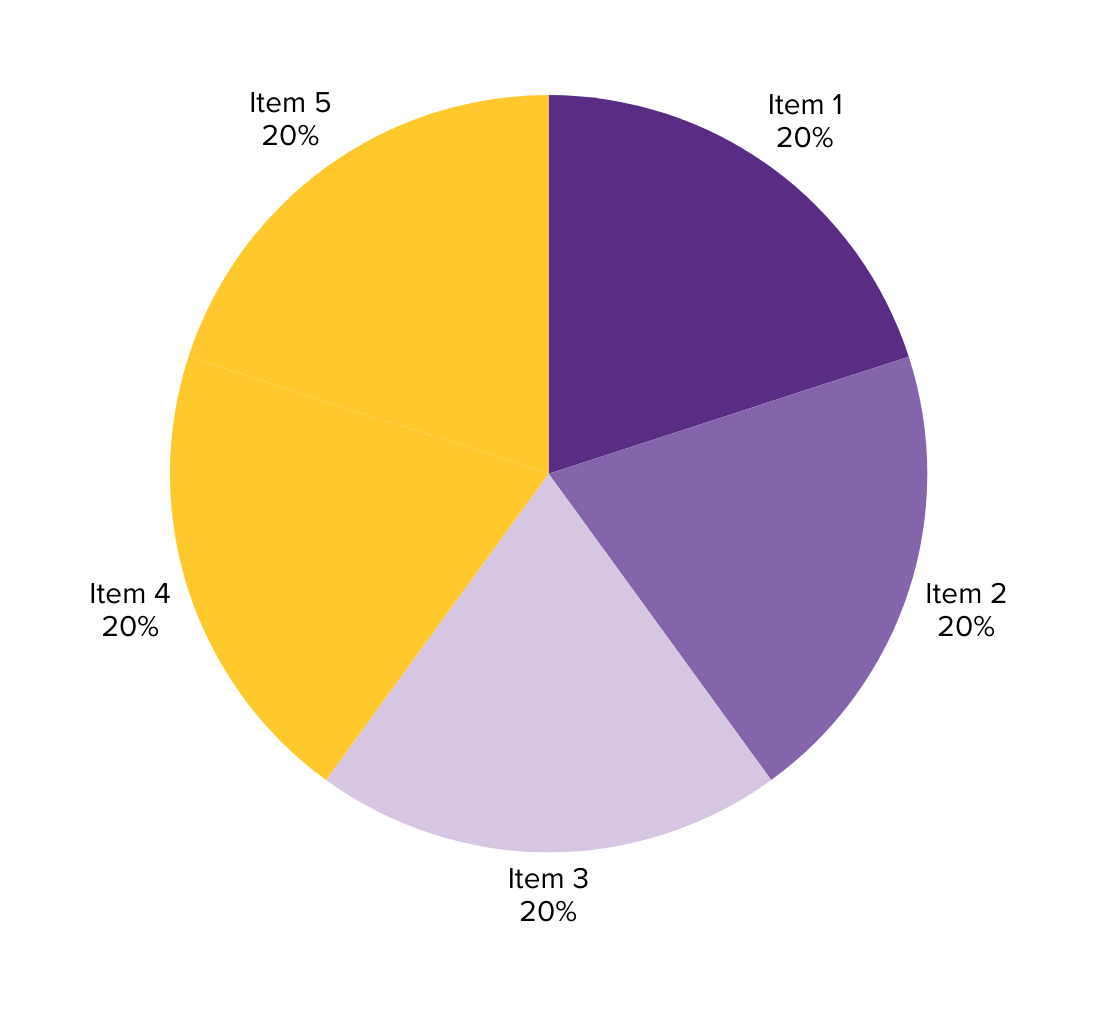 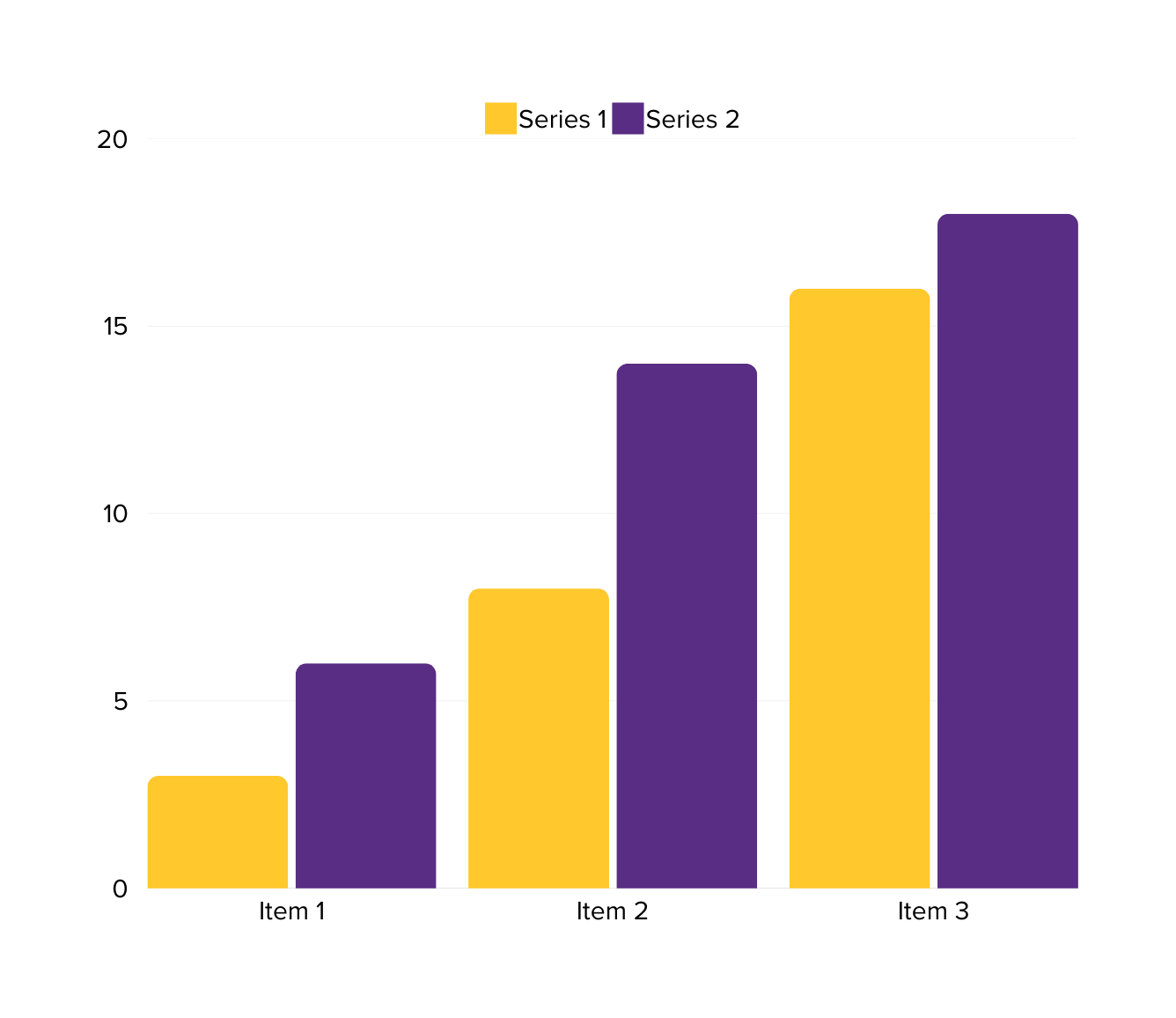 Participants recruited from Mturk (Mage = 34.96, 56.33% male, 77.85% white, 42.41% have a college degree)
Everyone answered a questionnaire about the present study (see handout)

Participants (n = 158) recruited from Mturk gave their answers to the questionnaire (e.g., “I agree with this study”).

Some smarter participants (n = 109) also answered the questionnaire from Exp. 1 

Absolute estimation error (AEE):
Relative accuracy: Spearman’s rho
Over-estimation of rare events (ORE): Individuals’ intercepts for (log estimations ~ log10 objective numbers)
Experiment 1
Experiment 2
Accuracy metrics
1st Qtr
2nd Qtr
3rd Qtr
4th Qtr
Results
Conclusion
Figure 1
Experiment 1
Lorem ipsum dolor 
sit amet, consectetur adipiscing elit, sed do eiusmod tempor incididunt ut labore et dolore magna aliqua. Vel pharetra vel turpis nunc eget lorem dolor. Aenean pharetra magna ac placerat vestibulum. Tincidunt eget nullam non nisi. Sit amet mauris commodo quis imperdiet massa tincidunt nunc.
People higher in agreeability tend to get paid more accurately overall. Medical professionals and journalists might consider :
Significant positive effect of VS on absolute estimation error, = 0.41, 95% CI [.26, .55], p < .001 
Significant positive effect of VS on relative accuracy,  = -0.49, 95% CI [-.63, -.34], p < 001 
Significant positive effect of VS on over-estimation of rare events, R2 = .12,  = 0.34, 95% CI [.20, .49], p < .001
Comparing unfamiliar risks to more familiar ones (e.g., compare HPV risks to team sports, Donahue, Hendrix, Sturm, & Zimet, 2017)

Contextualizing numerical information (Barrio, Goldstein, & Hofman, 2016)
Experiment 2 (Subjects as random effects)
No significant VS x question-type interaction for absolute estimation error model,  = 0.07, 95% CI [-.13, .28], p = .495 
Significant VS x question-type interaction for relative accuracy model,  = -0.26, 95% CI [-.43, -.09], p = .003 
Significant VS x question-type interaction for over-estimation of rare events model,  = 0.20, 95% CI [.04, .36], p = .014
For follow-up questions or copies of this
poster: jane.doe@lsua.edu